PREMICA
5.razred
PREMICA
Premica je NEOMEJENA ravna črta. Nima začetka in nima konca (nadaljuje se v  neskončnost v obe smeri).

Ne moremo je narisat v celoti,  ampak le del.
Ne moremo ji določiti dolžine. 

Premico poimenujemo 
z malo pisano ali tiskano črko.
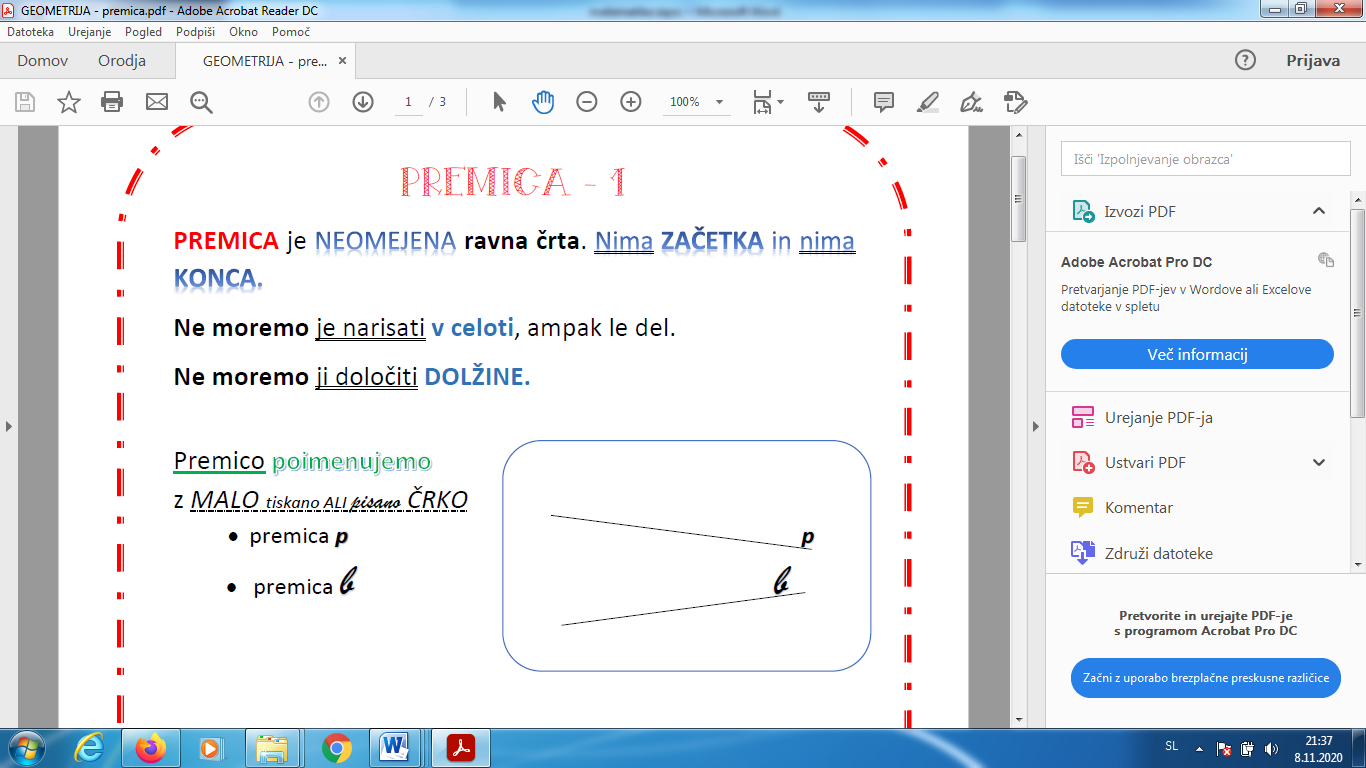 MEDSEBOJNA LEGA PREMIC
SEČNICI
Sta premici, ki se sekata. Točko v kateri se sekata imenujemo PRESEČIŠČE. To je njuna edina skupna točka.
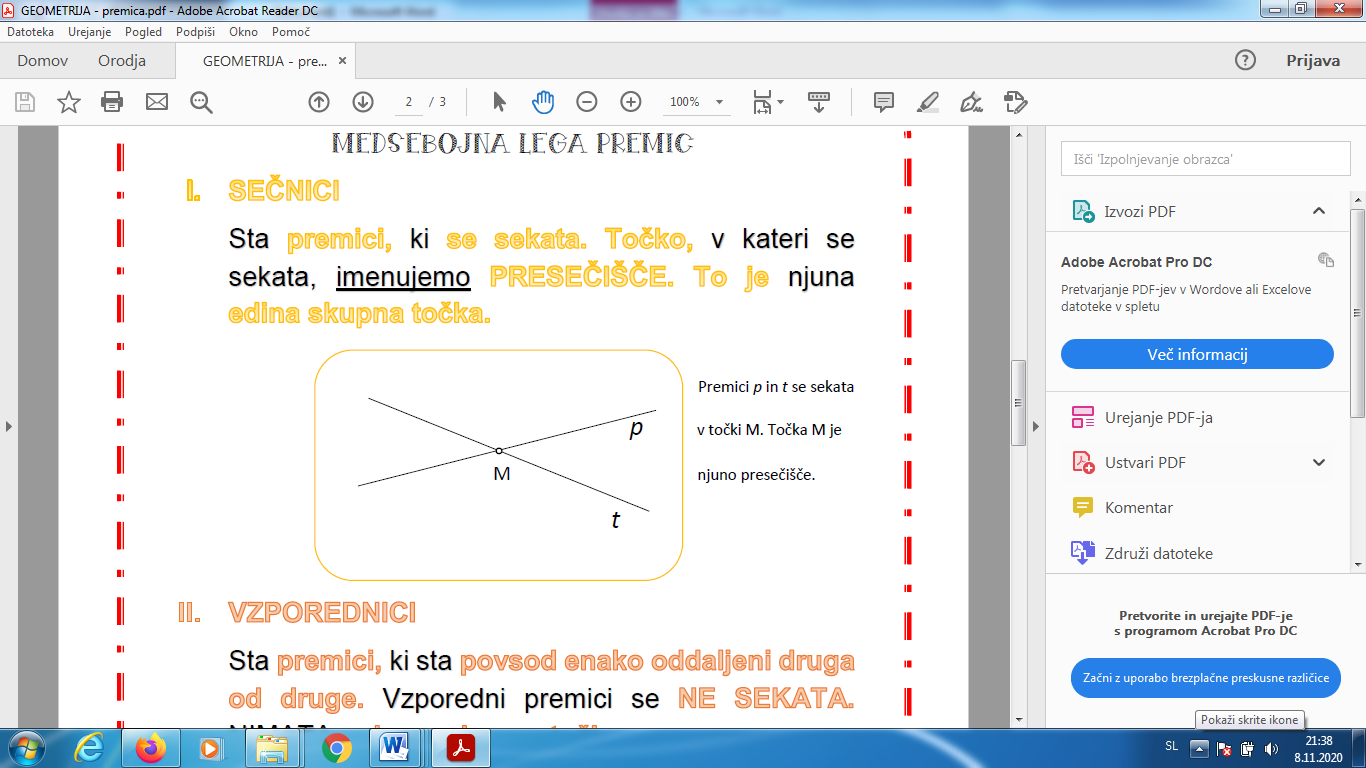 ZAPISANO PREPIŠI IN NARIŠI V ZVEZEK!
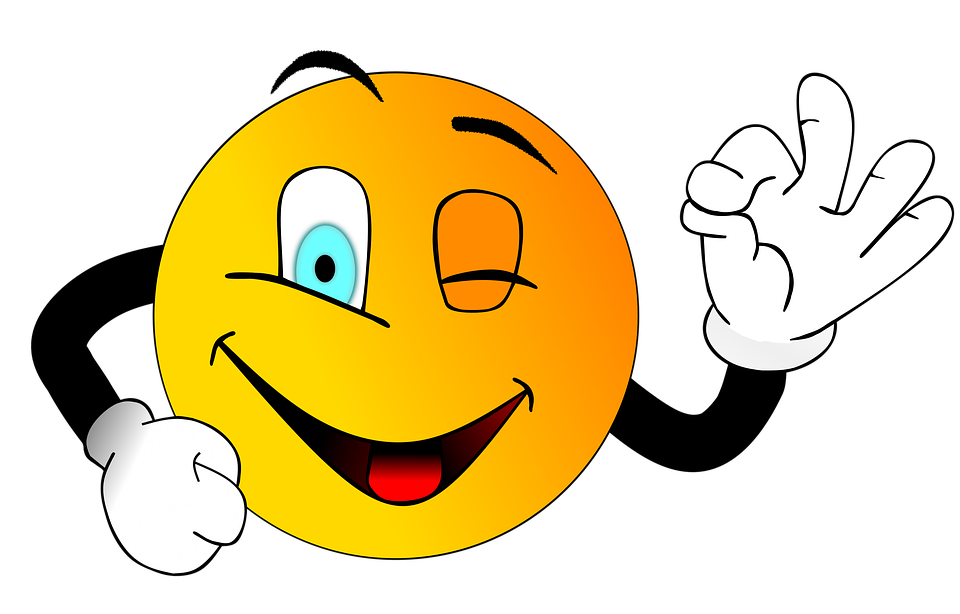